PLAN

Evaluer la fiabilité  et l’utilité  de l’information trouvée sur internet.
Savoir interroger des sources d’informations
Utiliser une plate - forme d’écriture collaborative synchrone
Acquérir la possibilité de coopérer et de  réaliser des projets
Réaliser  un croquis de l’organisation du territoire régional
Première partie - Habiter la France
Thème 2
La région
Rappel du programme
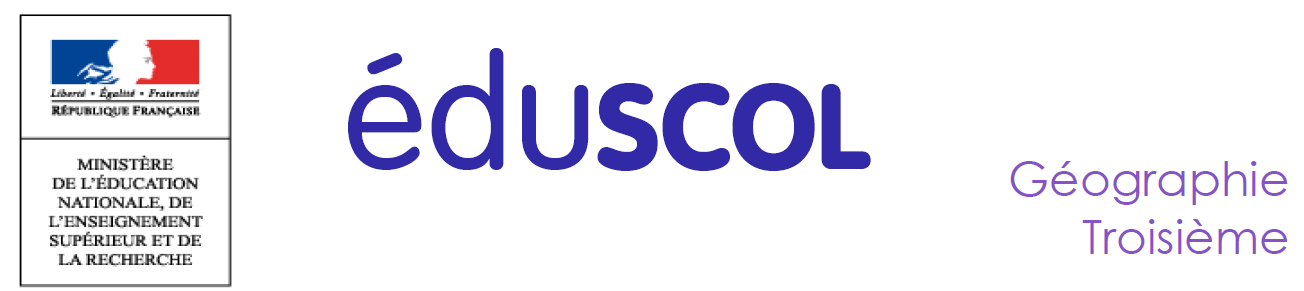 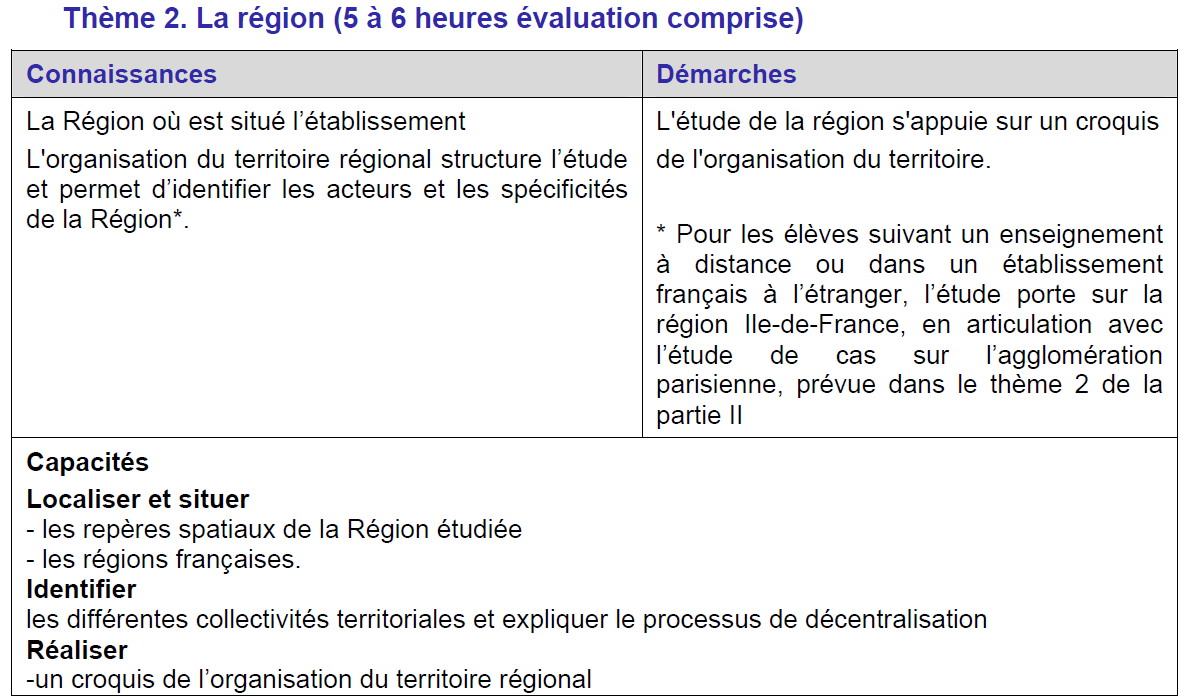 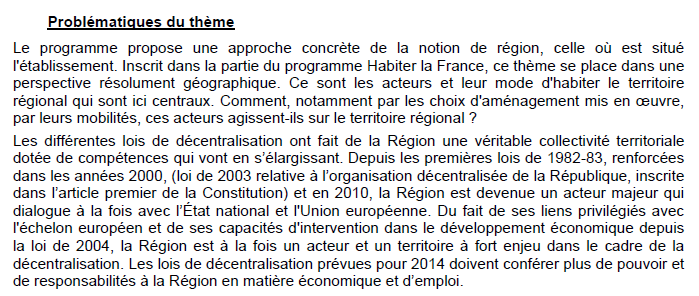 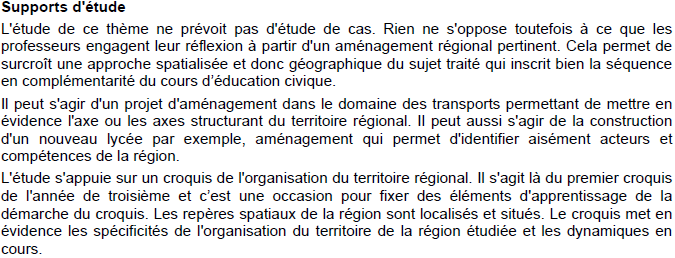 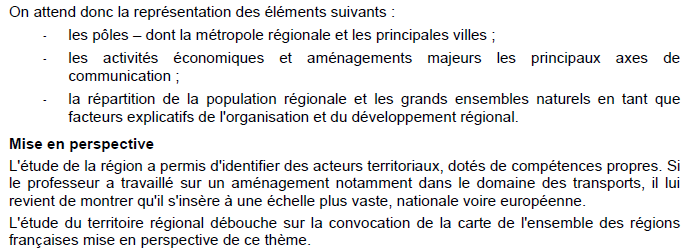 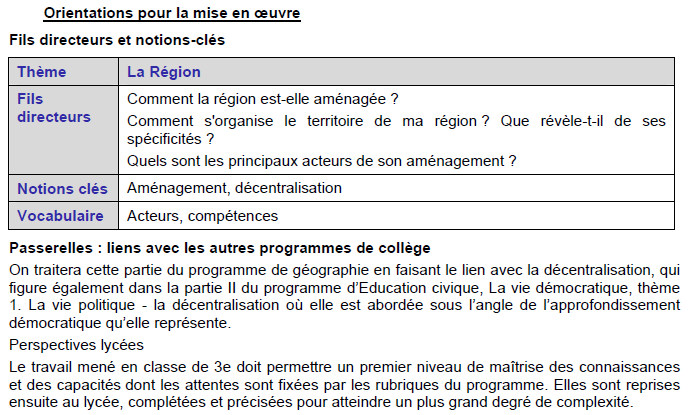 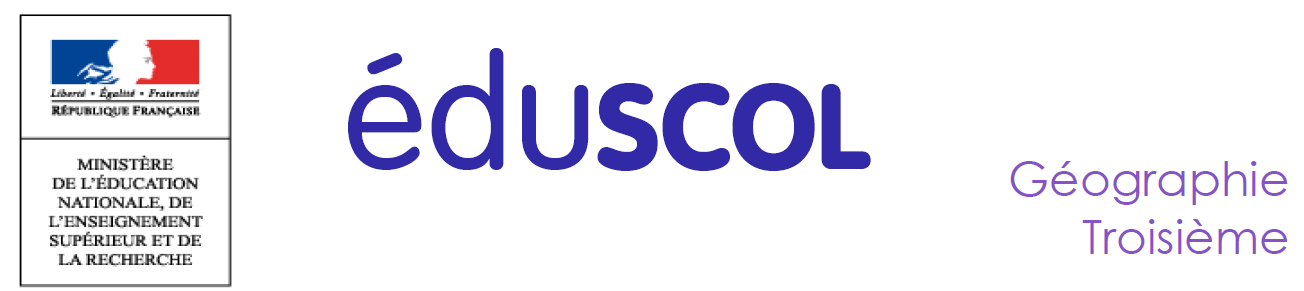 Maîtriser les techniques usuelles  de l’information et  de la documentation
Traitement de  l’information sur tout support  et évaluer la qualité de l’information et sa fiabilité:
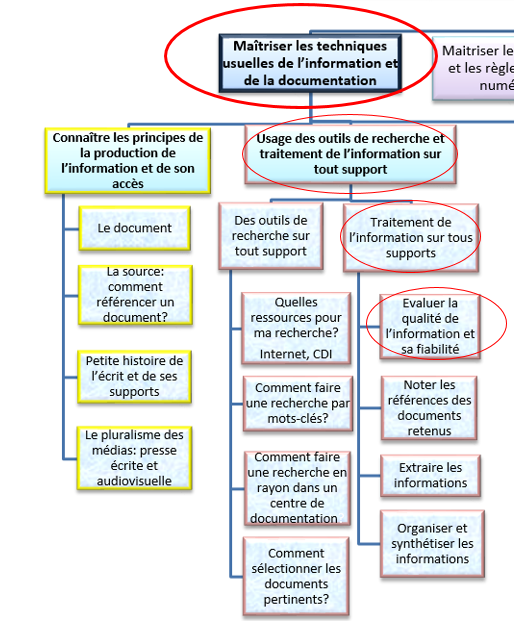 «Il sait confronter les différentes sources d’information et 
s’interroger sur la crédibilité qu’on peut s’accorder à ces sources »
« Il est conscient de la complexité de ce champ dans les sociétés contemporaines et de la nécessité d’être un récepteur et un utilisateur 
critique et honnête  de l’information »
Projet du socle commun
1ère   séance :
 
Objectif:
Maîtriser les techniques usuelles de l’information et  de la documentation en s’appuyant sur le thème de géographie , ma région, l’Ile de France.
Evaluer la fiabilité  et l’utilité  de l’information trouvée sur internet.

Démarche :
Chaque élève accède à un site du Web de son choix pour  répondre à une  question précise. Un questionnaire sur la fiabilité de l’information lui est soumis. Mise en commun des réponses. Constitution d’une fiche synthèse.
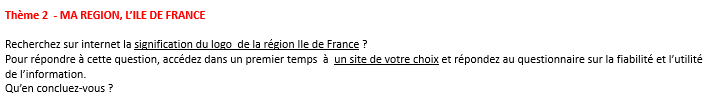 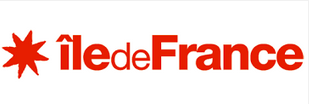 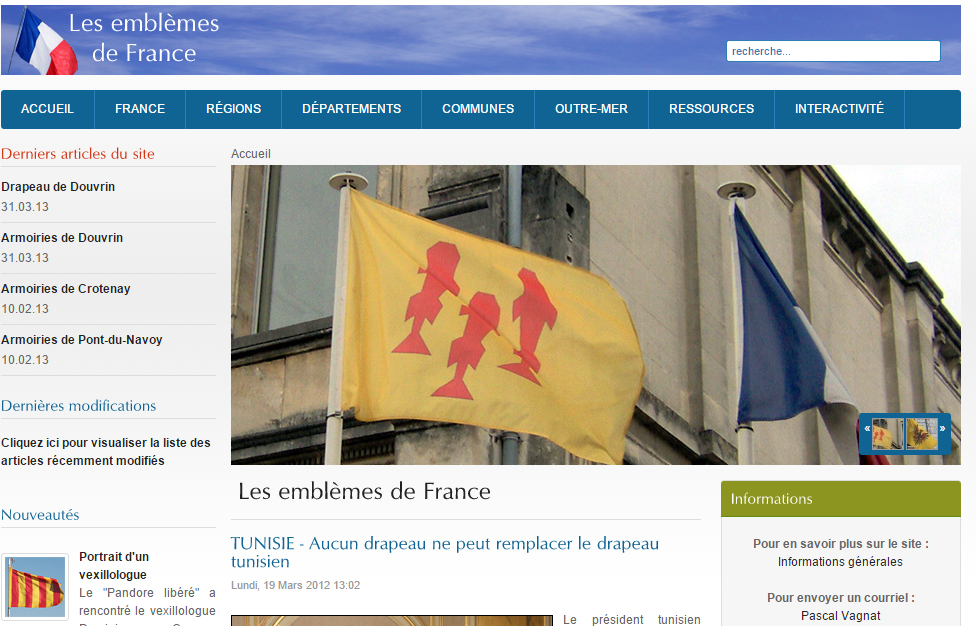 Quelles questions se poser pour évaluer la fiabilité de l’information trouvée sur internet?
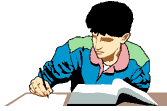 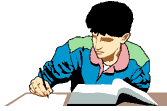 J’identifie la source:
Je me repère dans la page de résultats : titre, URL, extrait ou résumé, hyperlien.
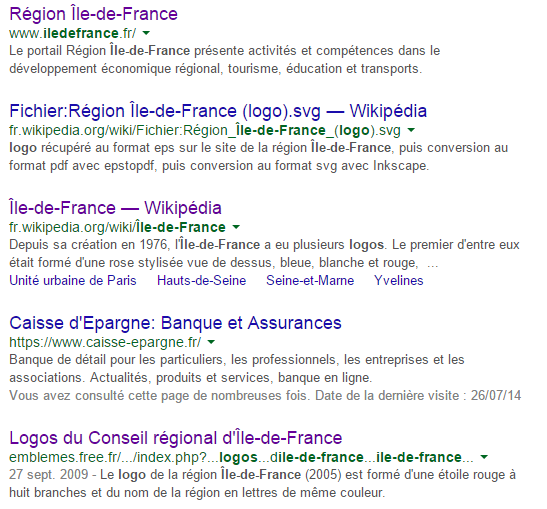 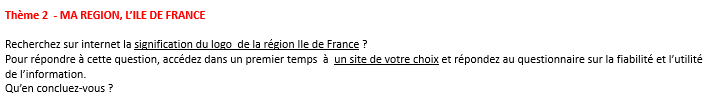 J’identifie la source:
Je sais décrypter une adresse universelle (URL) : protocole, domaine, chemin d’accès.
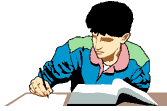 Une URL peut le plus souvent  avoir la structure suivante: Protocole://nom du serveur.extension/ dossier/page
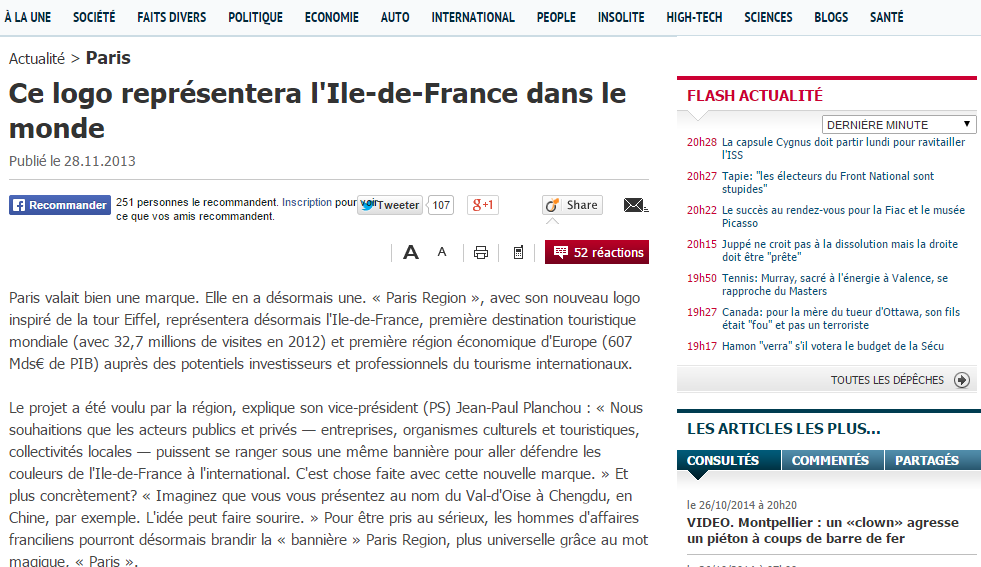 http://www.leparisien.fr/paris-75/ce-logo-representera-l-ile-de-france-dans-le-monde-28-11-2013-3357763.php
Vraisemblablement, je peux avoir confiance
Quel intérêt?
L’URL peut donner des indices sur le contenu des sites, permet de faire un tri dans une liste de résultats de recherche de sites, permet de relever les références des documents que je recherche.
Puis- je faire confiance?
J’identifie la source:
Je m’interroge sur la fiabilité de la source : qui est  l'auteur? Quelle est la qualité de l’auteur par rapport au sujet ? Ai-je des doutes sur la crédibilité de l’auteur?
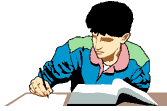 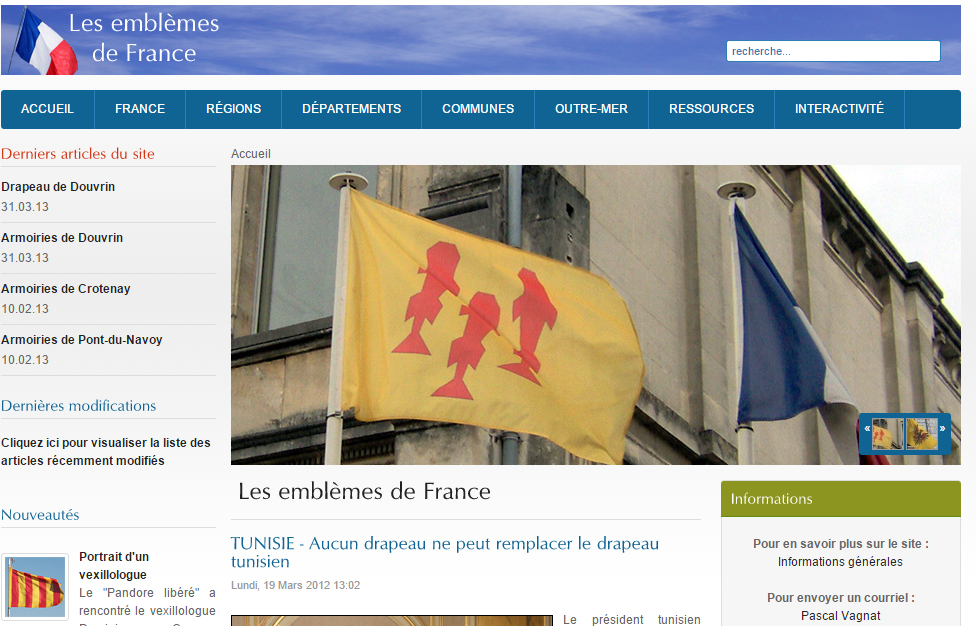 J’identifie la source:
Je note le nom du site et/ou le titre de la page pour mieux comprendre quel est l’objectif du site. 
Je sais  s’il s’agit d’un  blog, d’un site institutionnel…
Je m’interroge sur le public visé par ce site
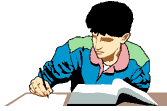 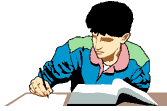 Les sites dits institutionnels sont souvent plus contrôlés : sites d'organismes connus (INSEE, assemblée nationale, Sénat...) ou sites dont l'adresse se termine par : .gouv ou .org. Ce qui n'empêche pas de toujours se demander si l'information semble fiable ou non.
J’évalue la fiabilité de l’information:
Je différencie l’information de la publicité : je regarde si un contenu publicitaire apparait  sur la page.
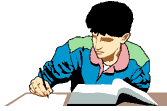 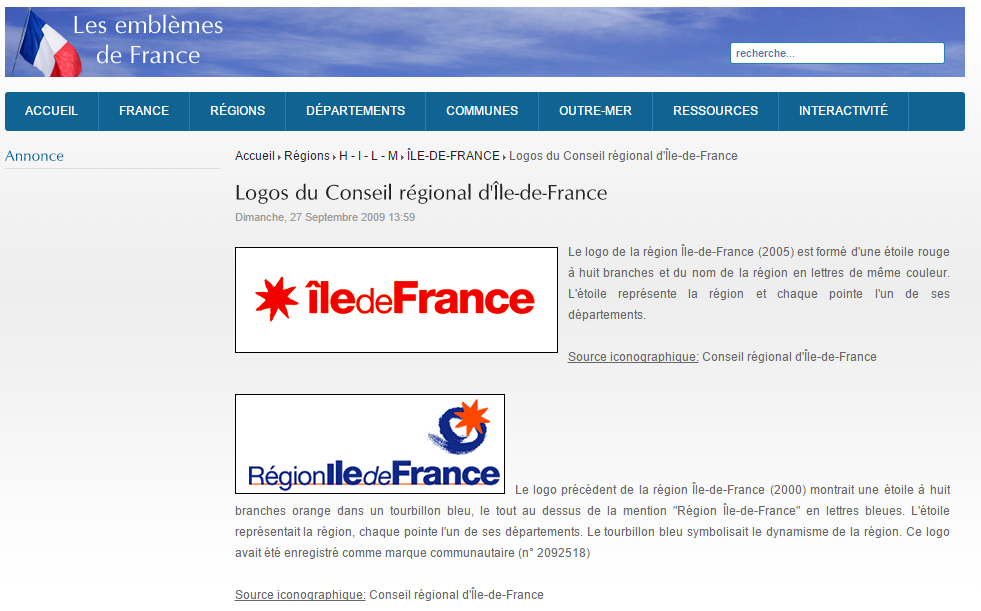 J’évalue la fiabilité de l’information:
J’évalue la partialité du document : est- ce un fait vérifié  ou une opinion, l'auteur est-il partial, objectif?
Je  vérifie si l’information  est une information originale.
Je m’interroge sur la qualité des arguments et la clarté de  l’argumentation. 
L’orthographe et la syntaxe sont-elles correctes ?
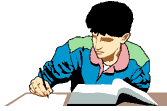 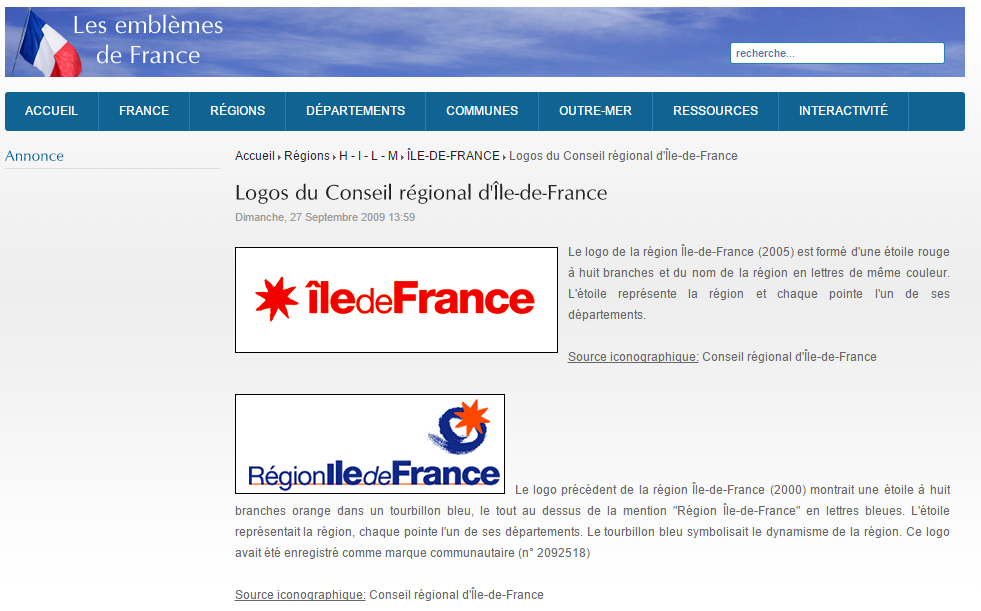 J’évalue la fiabilité de l’information:
Je confronte plusieurs sources pour recouper les informations.
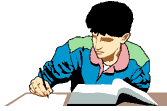 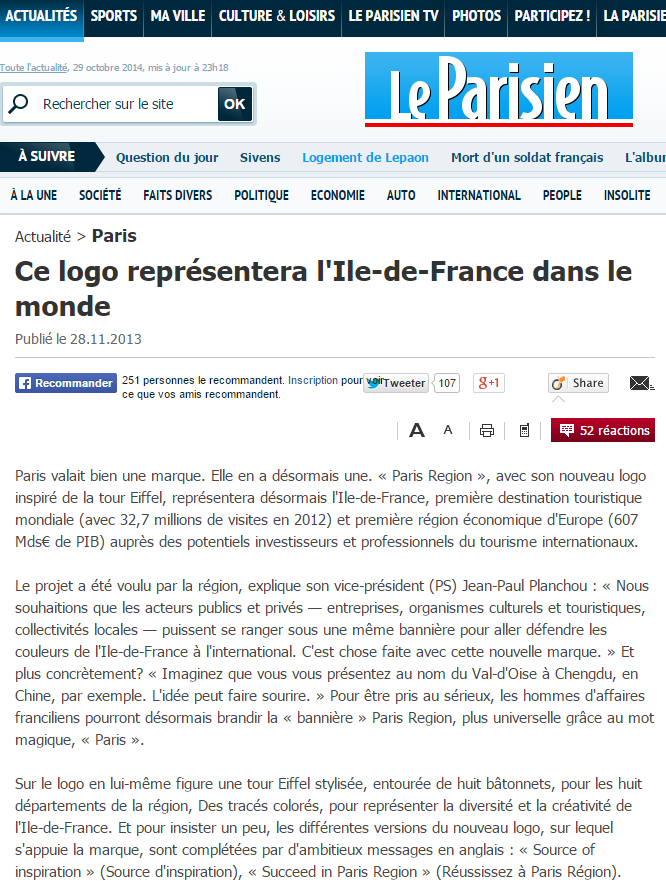 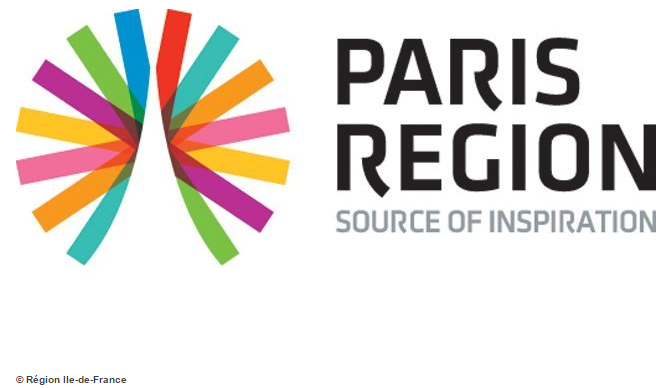 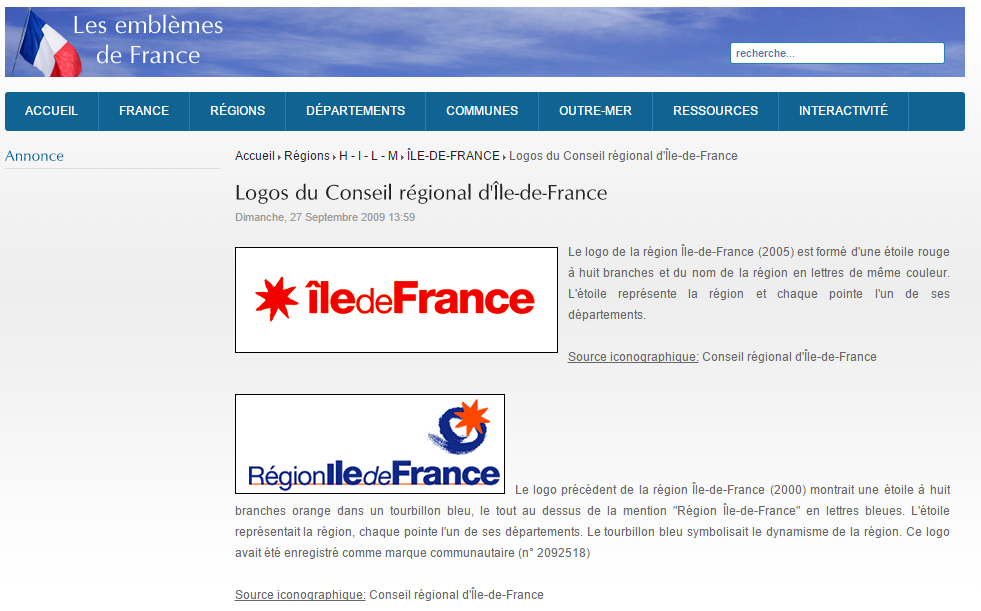 Je m’interroge  sur la fiabilité  et l’utilité de l’information

Je me repère dans la page de résultats : titre, URL, extrait ou résumé.
Je vérifie si  l'auteur est affilié à un organisme officiel,  à une entreprise privée ou est un particulier, si l'adresse de courriel de l'auteur est disponible.
Je m’interroge sur la fiabilité de la source : je vérifie si le nom de l’auteur  du site est indiqué. Quelle est la qualité de l’auteur par rapport au sujet ? Ai-je des doutes sur la crédibilité de l’auteur?
Je note le nom du site et/ ou le titre de la page pour mieux comprendre quel est l’objectif du site.
Je sais  s’il s’agit d’un  blog,  d’un site institutionnel.
Je m’interroge sur le public visé par ce site.
Je vérifie si une date de publication ou de mise à jour de la page apparait pour savoir si l’information est toujours d’actualité.

Je différencie l’information de la publicité : je regarde si un contenu publicitaire apparait  sur la page. La publicité nuit – elle  à la compréhension de l'information? 
Je  vérifie si les références sont citées.
J’évalue la partialité du document : l'information semble –t-elle exacte et objective? 
Je  vérifie si l’information  est une information originale ou de seconde main.
Je m’interroge sur la qualité des arguments. L'information est- elle rédigée clairement?
Je confronte plusieurs sources pour recouper les informations.


Une partie de mon sujet est-elle  couverte par le document? 
Ces informations paraissent-ils répondre à la question posée? 
L’information est-elle  assez ou pas assez documentée ?
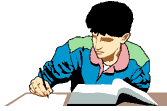 J’identifie la source
J’évalue la fiabilité de l’information
J’évalue l’utilité de l’information pour mon projet